OUTDOOR
Porto Alegre/RS
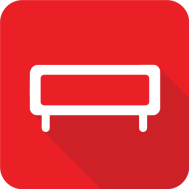 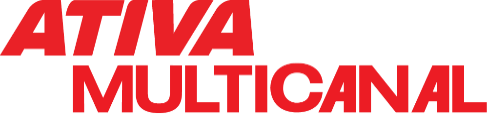 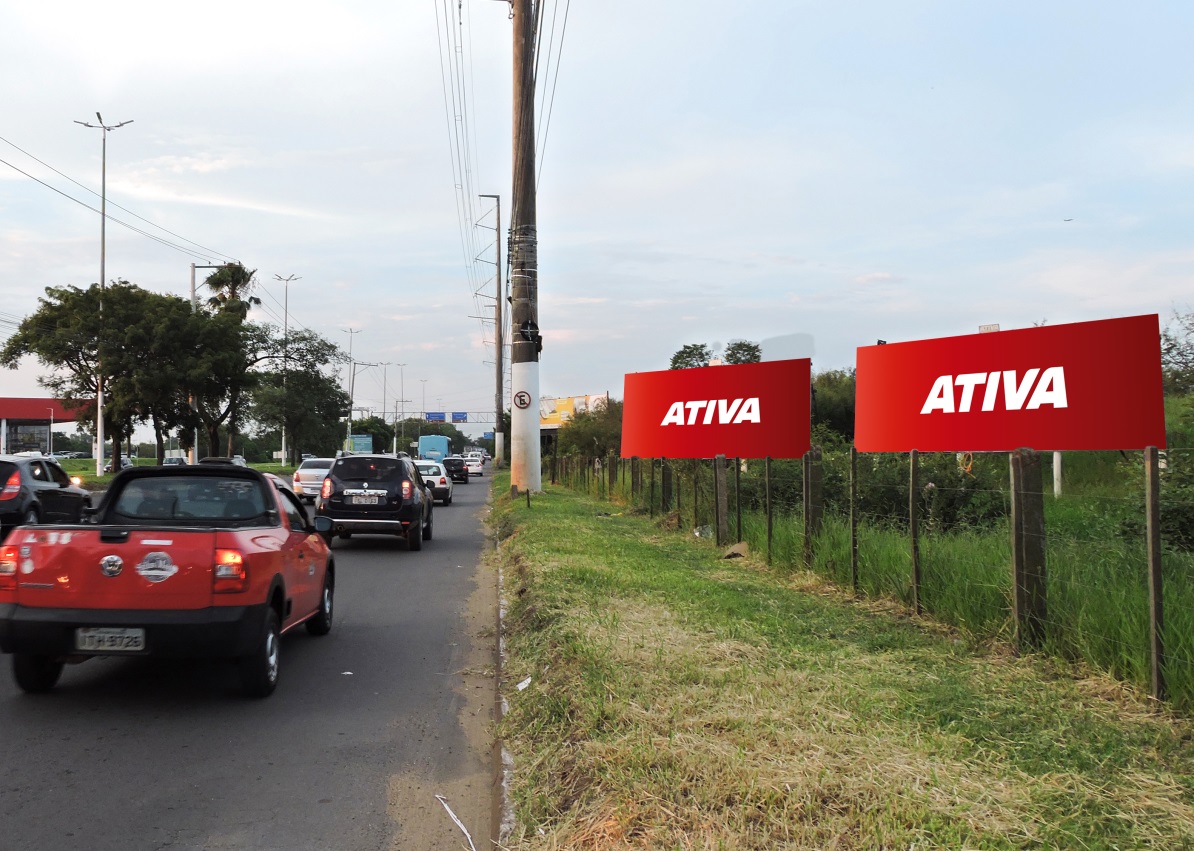 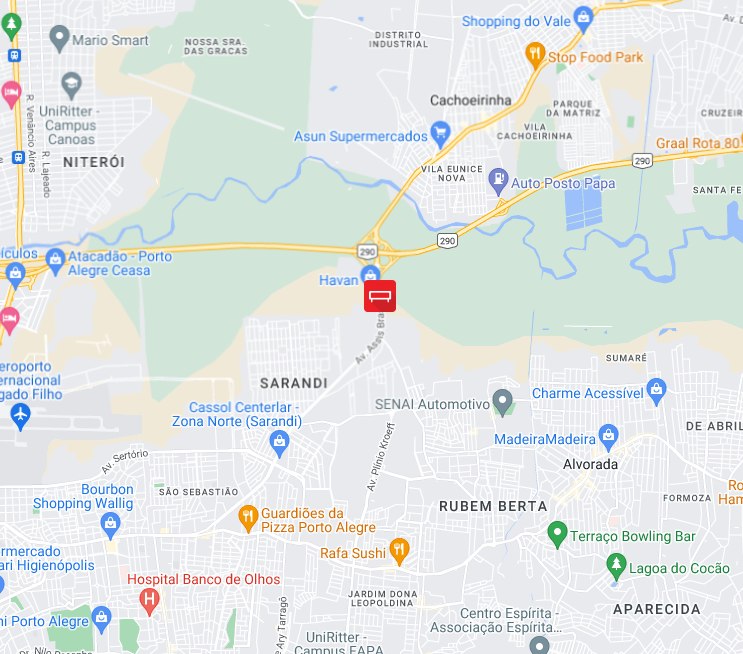 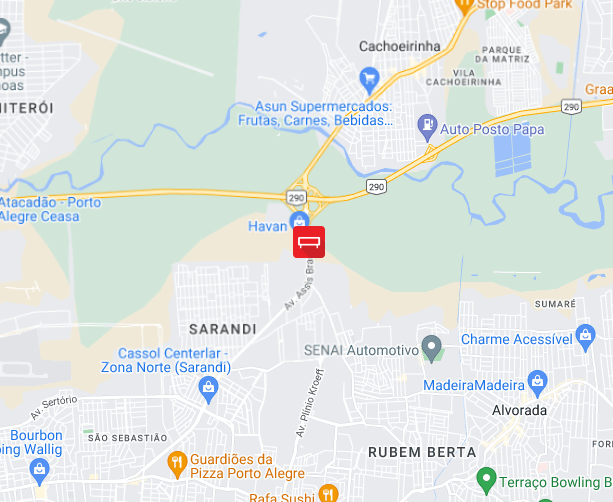 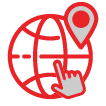 Av. Assis Brasil
Próximo à FIERGS – Face Centro
Sentido: Bairro
Bairro: Sarandi
Formato: 9,00 x 3,00
REFERÊNCIAS
 Centro de Eventos da FIERGS
 Posto Garoupa
 Faculdade Senai
 Saída de Porto Alegre
 Rota para as cidades de Cachoeirinha e Gravataí
Código do ponto
16.349 | 16.350
POTENCIAL DE IMPACTOS MENSAIS: 754.262*
*EPTC/2022